SPLIT!
DESIGNed
TILTING
ITALIC TYPE -
ADSTORE PT TEMPLATE
DESIGNED BY L@RGO
SPLIT!
DESIGNED
TILTING
ITALIC TYPE-
ADSTORE PT TEMPLATE
DESIGNED BY L@RGO
SPLIT!
DESIGNED
TILTING
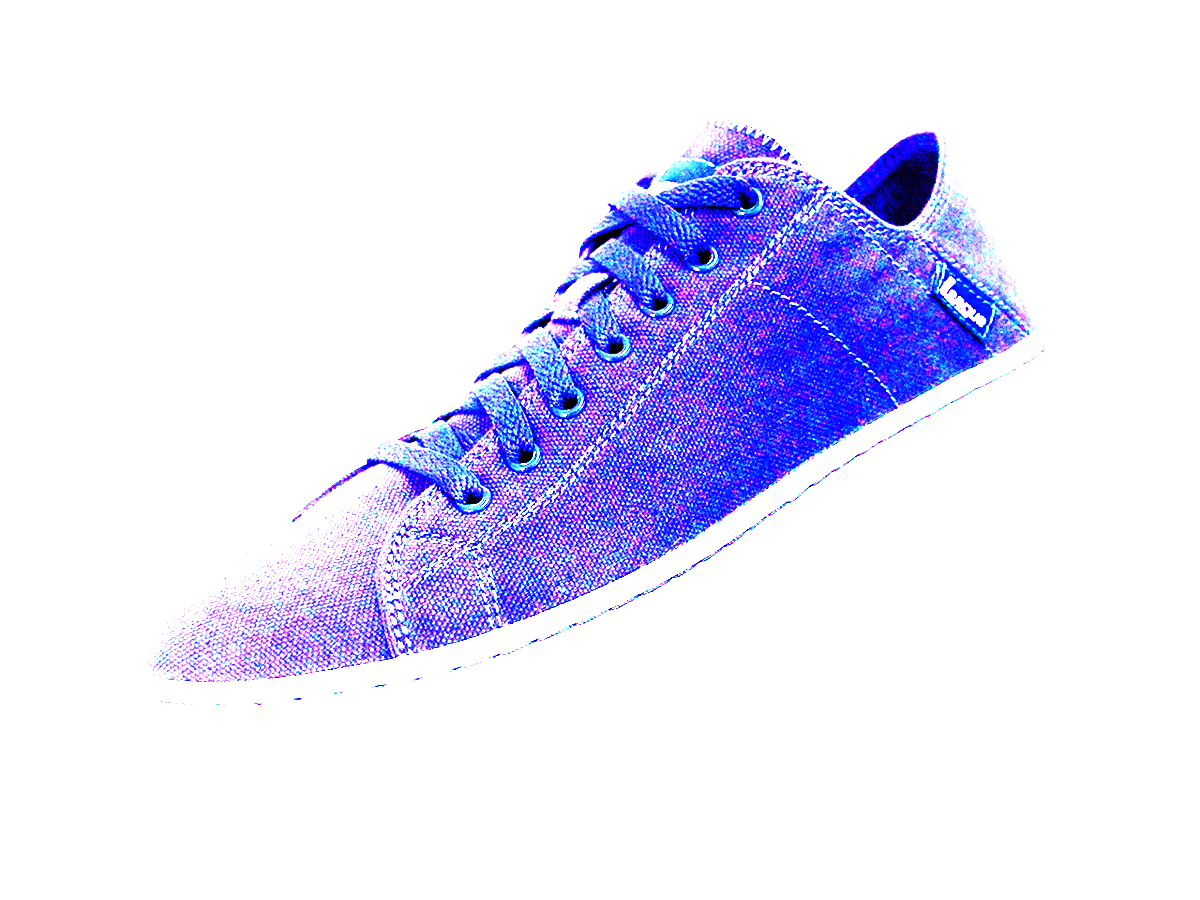 ITALIC TYPE -
TABLE OF CONTENTS
DESIGN
·
CONCEPT
·
ARTWORKS
·
GALLERY
·
CONTACT
SPLIT!
POWER OF COLOR
DESIGNED
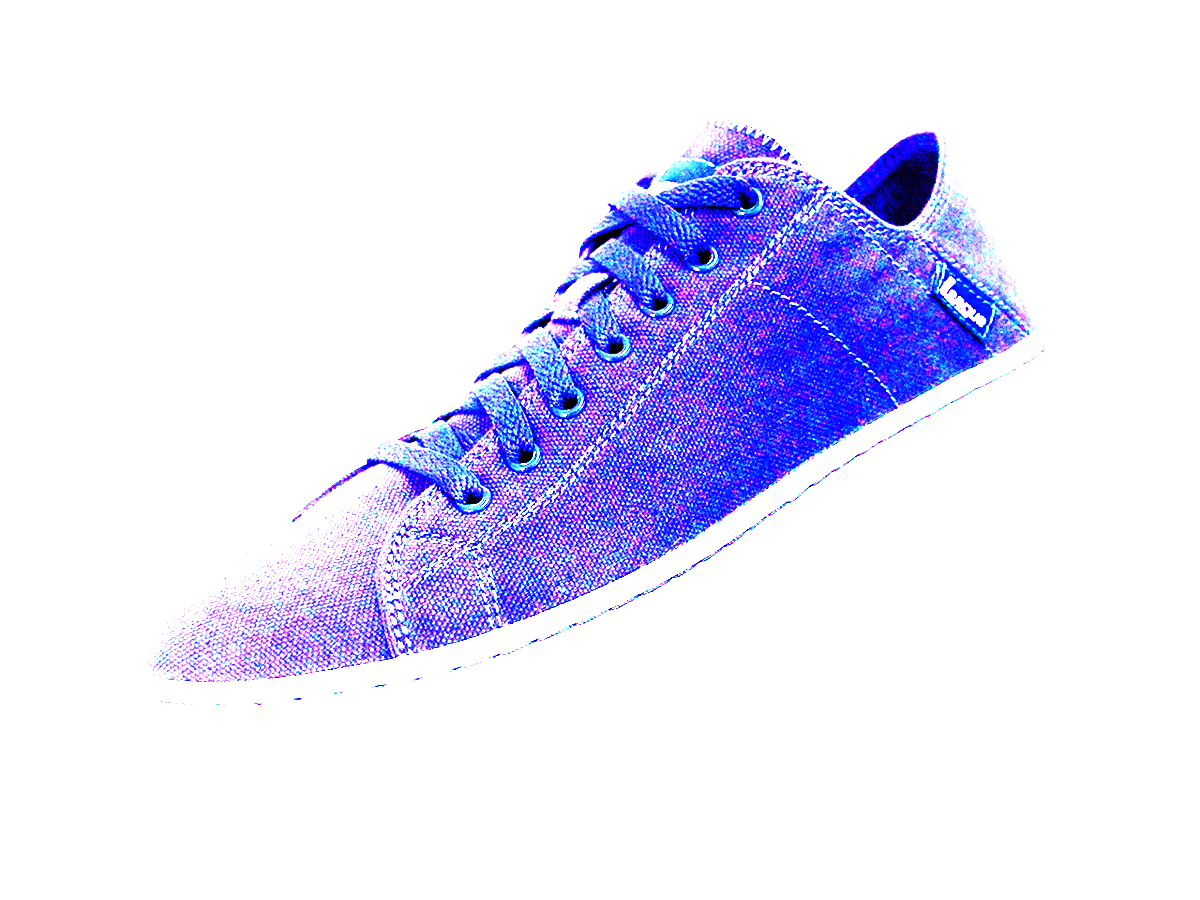 TILTING
ADSTORE PPT Template Released | Designed by L@rgo
ITLAC TYPE-
SUBTITLE
DESIGN
The best fashion show is definitely on the street. Always has been, and always will be.
DESIGNED BY L@RGO
SPLIT!
POWER OF COLOR
DESIGNED
TILTING
ADSTORE PPT Template Released | Designed by L@rgo
ITLAC TYPE-
SUBTITLE
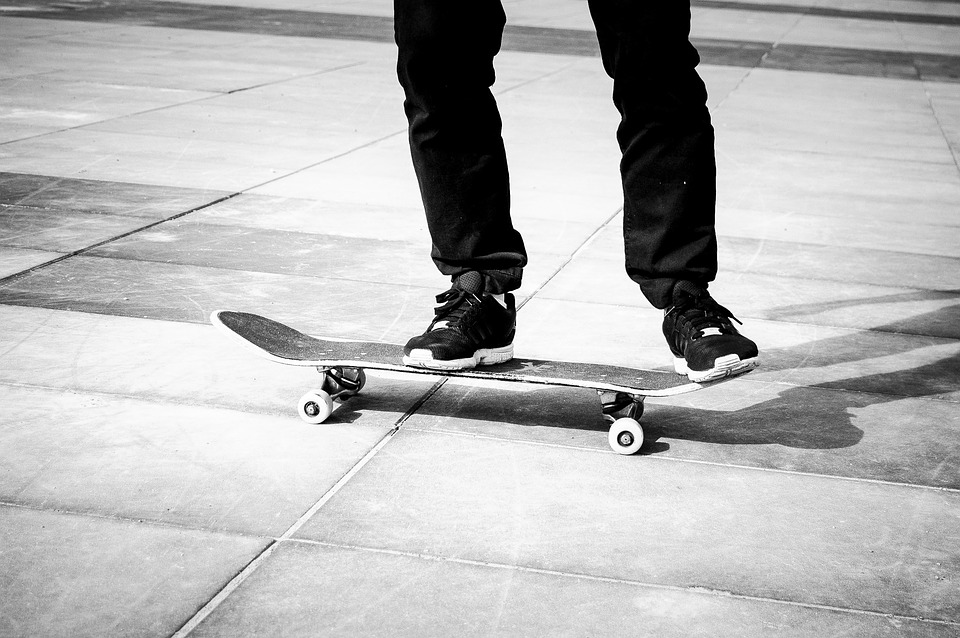 DESIGN
The best fashion show is definitely on the street. 
Always has been, and always will be.
DESIGNED BY L@RGO